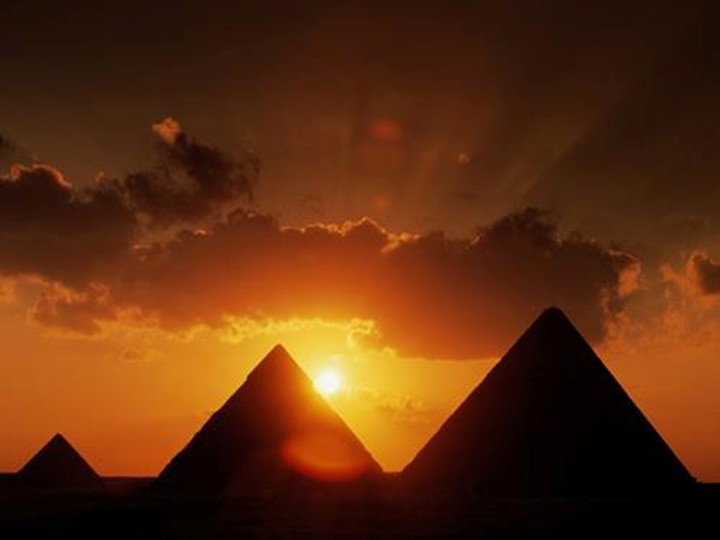 LA RELIGIONE DELL’ANTICO EGITTO
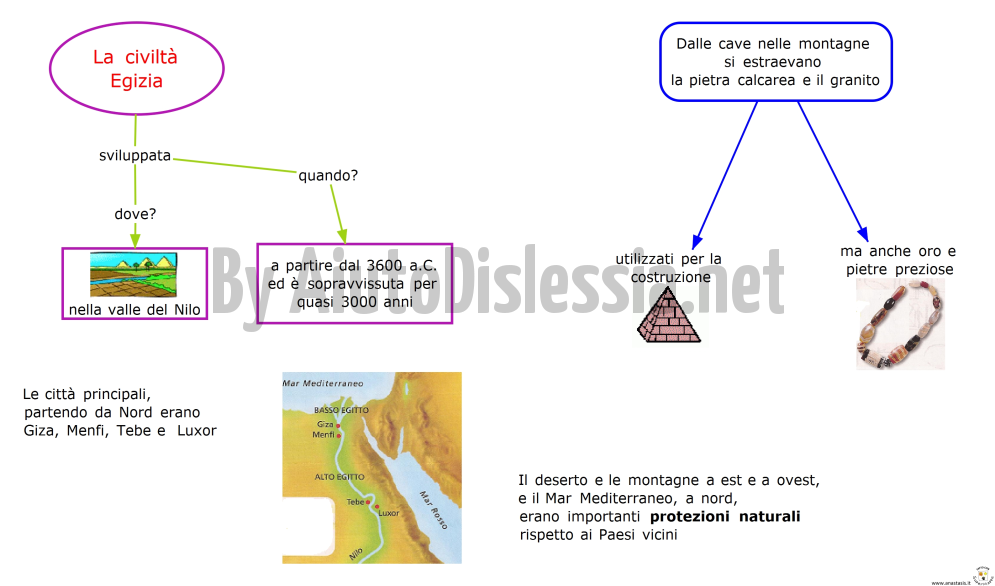 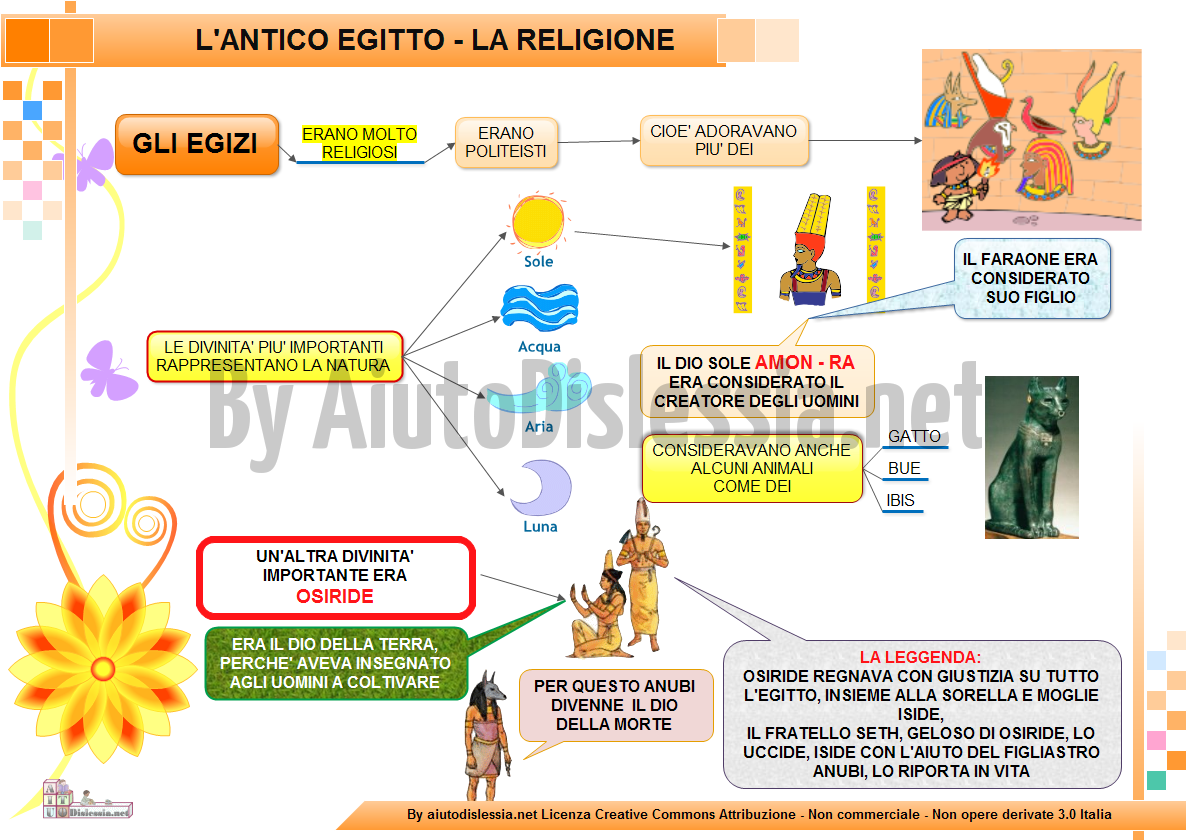 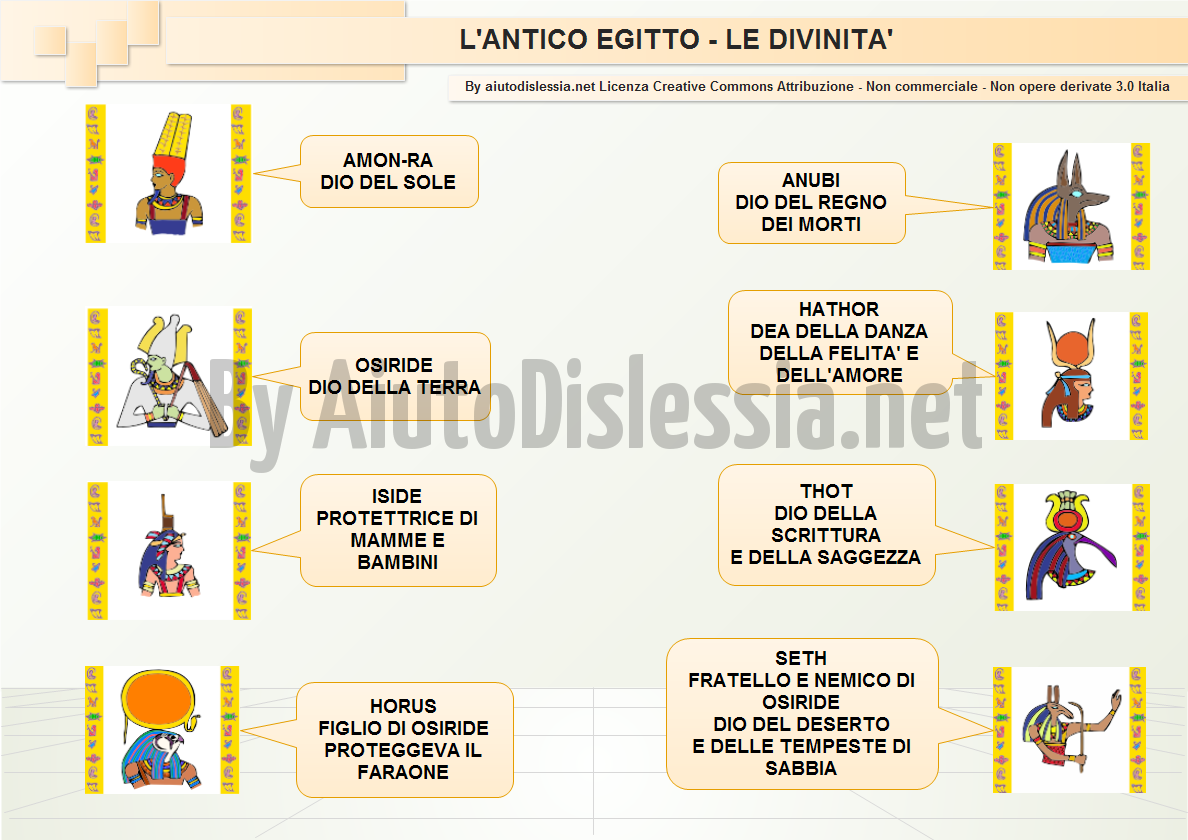 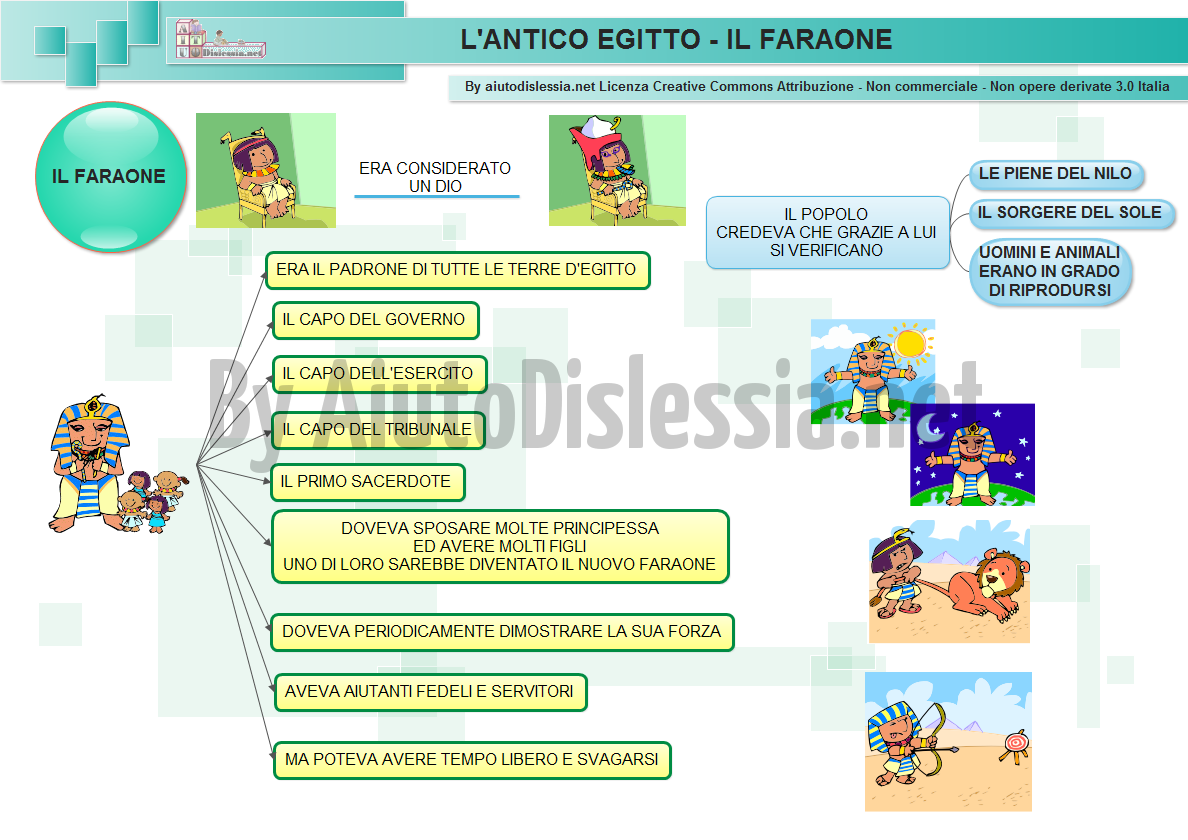 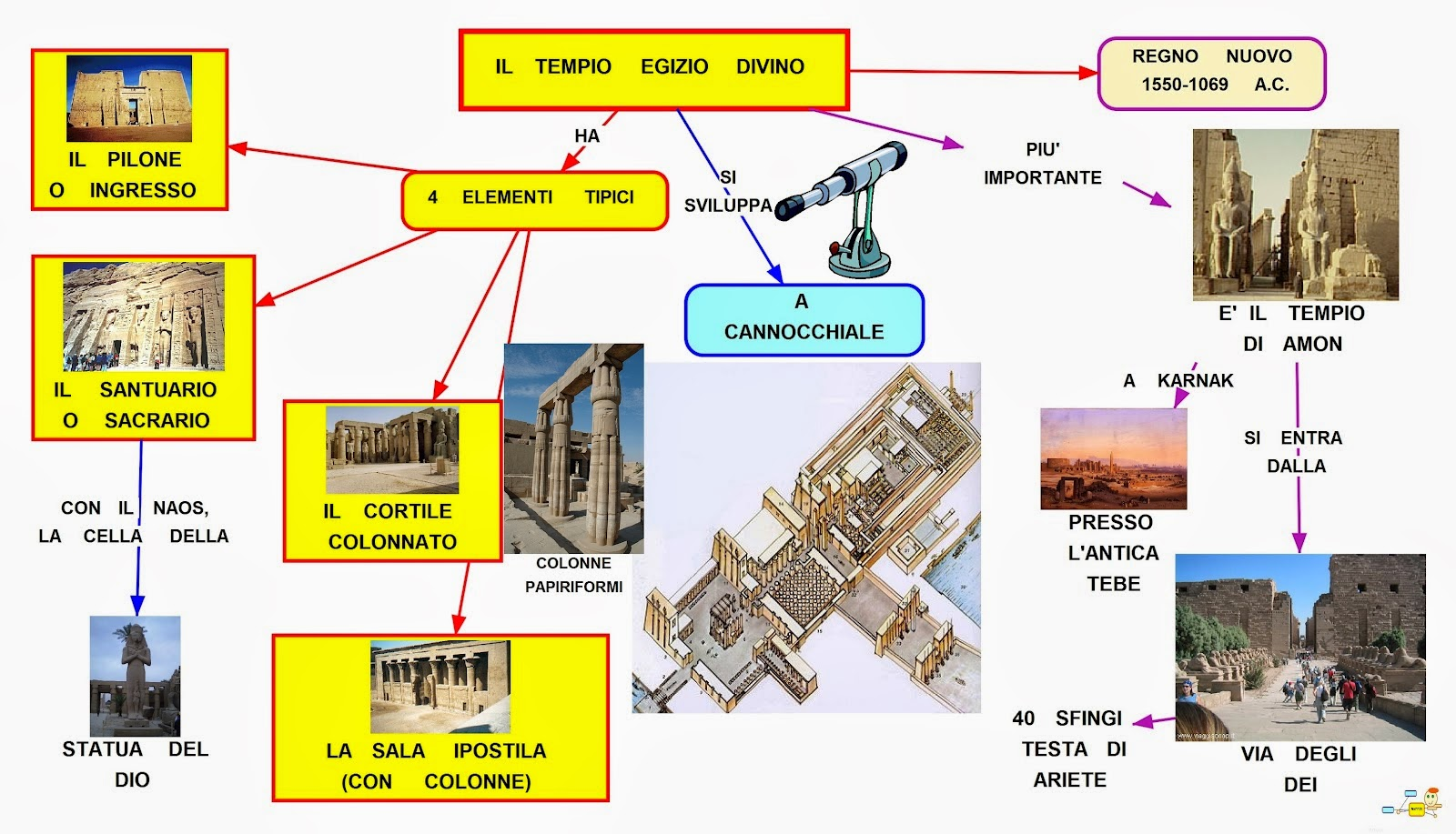 LEGGERE E COMPLETARE PAGINA 9 E PAGINA 55
BUON LAVORO